1
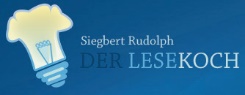 Titel:
Quelle:
Übungsart:
Titel:

Textquelle:
Sprachlogik
Synonyme 3
Siegbert Rudolph
Bedienung:
Makros freischalten
Präsentationsmodus starten
Mit einem Klick geht es weiter
Beenden: Escape-Taste drücken
Nächste Folie
C:\Users\Master\OneDrive\A - Übungsdateien\Leseübungs-Sammelsurium\Synonyme 3.pptx - Seite 1
Synonyme finden
Bitte auf die passenden Wörter klicken, dabei Anzahl beachten!
2
pflegen - 6 Lösungen
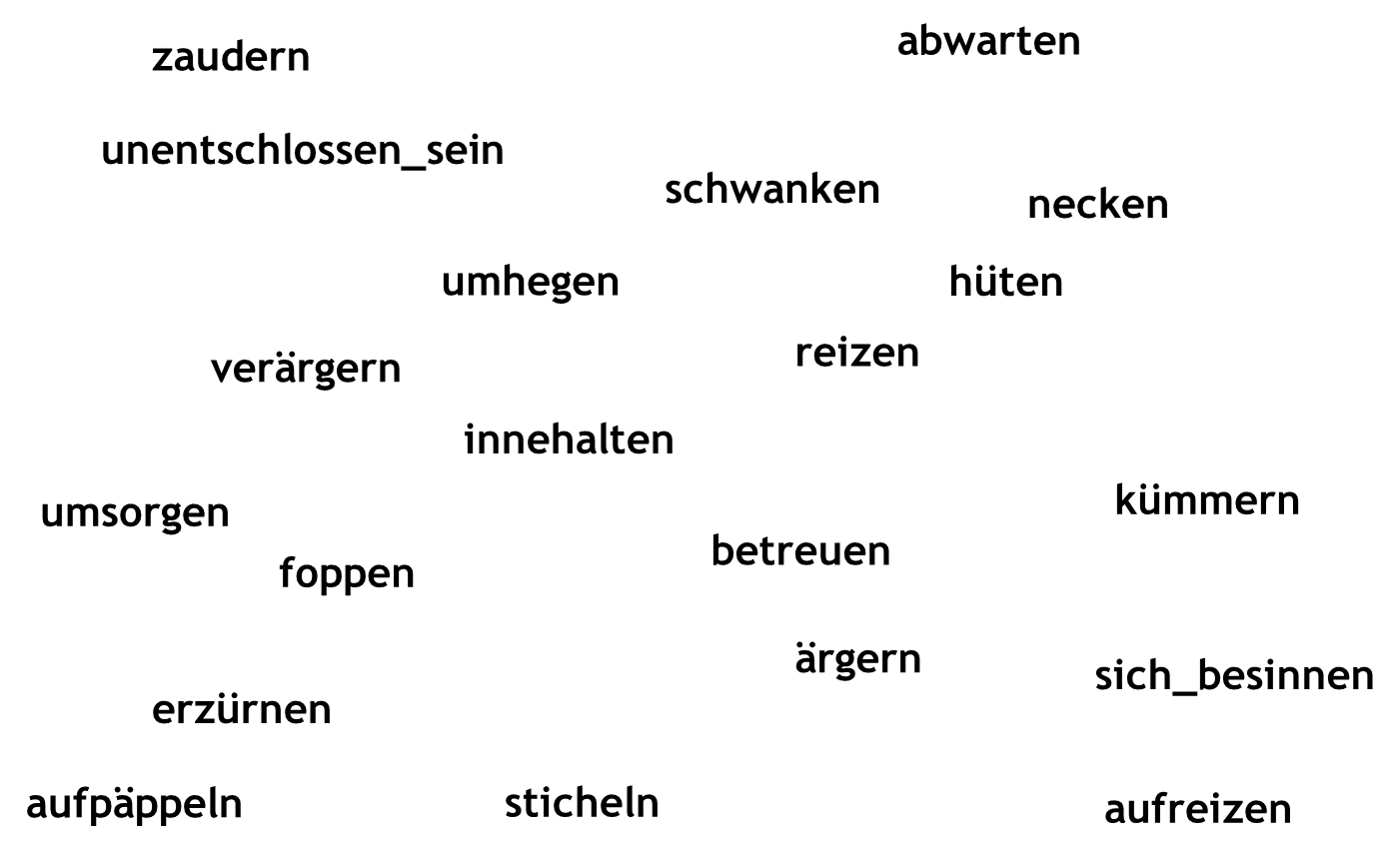 abwarten
zaudern
unentschlossen_sein
schwanken
necken
umhegen
hüten
reizen
verärgern
innehalten
kümmern
umsorgen
betreuen
foppen
ärgern
sich_besinnen
erzürnen
sticheln
aufpäppeln
aufreizen
Vorherige Seite
Nächste Seite
C:\Users\Master\OneDrive\A - Übungsdateien\Leseübungs-Sammelsurium\Synonyme 3.pptx - Seite 2
Synonyme finden
Bitte auf die passenden Wörter klicken, dabei Anzahl beachten!
3
provozieren - 8 Lösungen (auch harmlose Formen)
umhegen
hüten
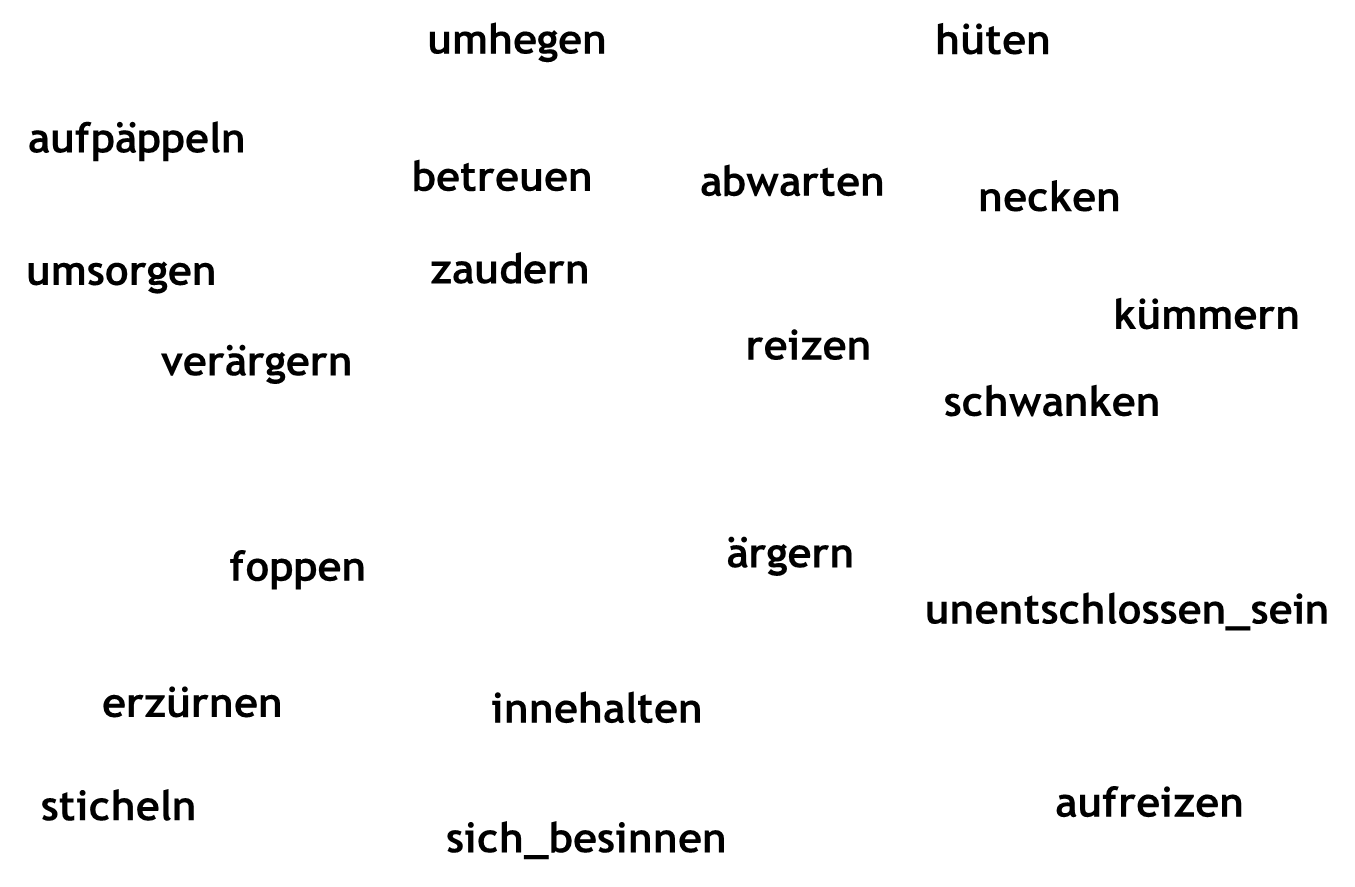 aufpäppeln
betreuen
abwarten
necken
zaudern
umsorgen
kümmern
reizen
verärgern
schwanken
ärgern
foppen
unentschlossen_sein
erzürnen
innehalten
aufreizen
sticheln
sich_besinnen
Vorherige Seite
Nächste Seite
C:\Users\Master\OneDrive\A - Übungsdateien\Leseübungs-Sammelsurium\Synonyme 3.pptx - Seite 3
Synonyme finden
Bitte auf die passenden Wörter klicken, dabei Anzahl beachten!
4
zögern - 6 Lösungen
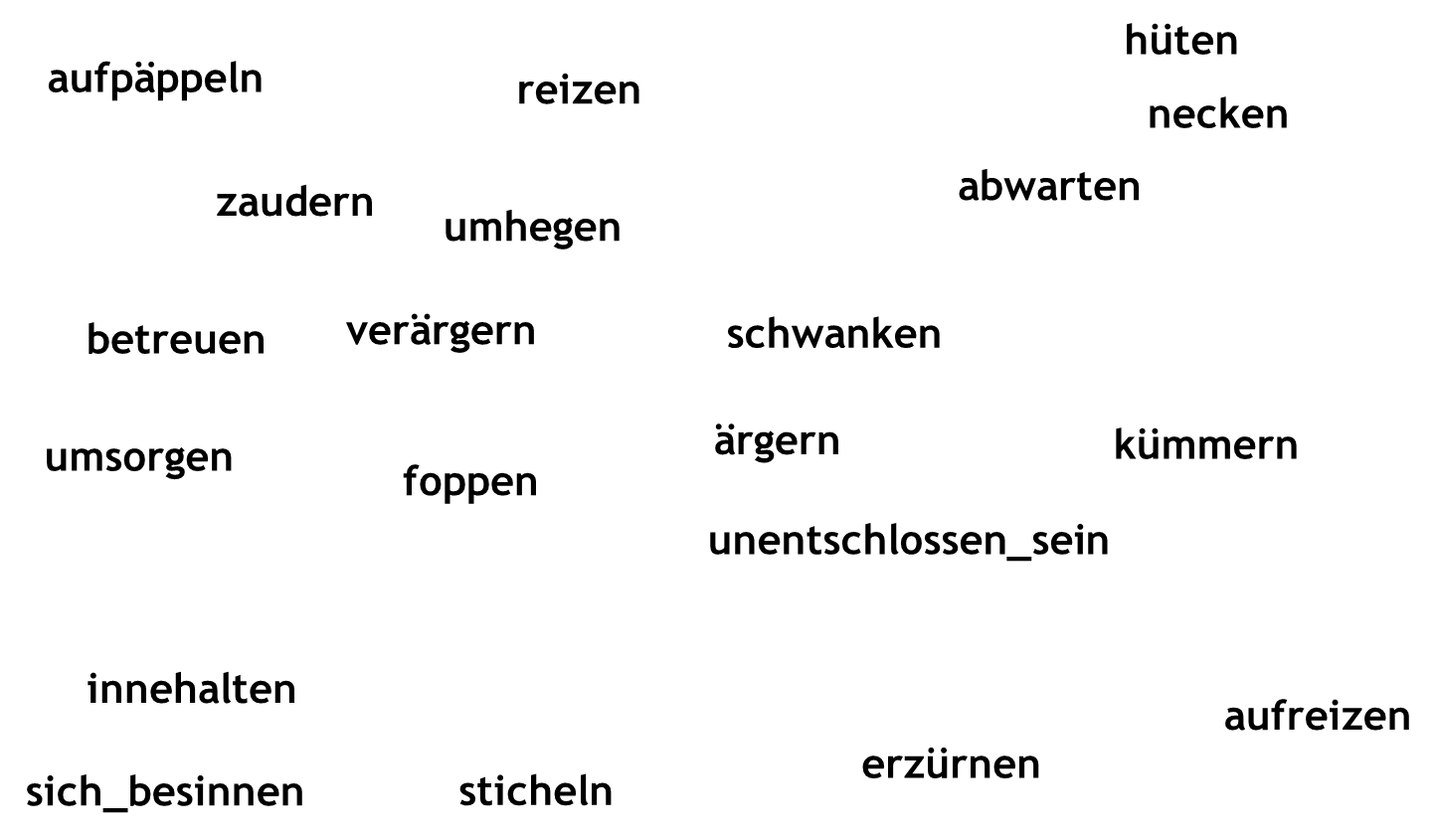 hüten
aufpäppeln
reizen
necken
abwarten
zaudern
umhegen
verärgern
schwanken
betreuen
ärgern
kümmern
umsorgen
foppen
unentschlossen_sein
innehalten
aufreizen
erzürnen
sticheln
sich_besinnen
Vorherige Seite
Nächste Seite
C:\Users\Master\OneDrive\A - Übungsdateien\Leseübungs-Sammelsurium\Synonyme 3.pptx - Seite 4
Synonyme finden
Bitte auf die passenden Wörter klicken, dabei Anzahl beachten!
5
niedlich - 15 Lösungen
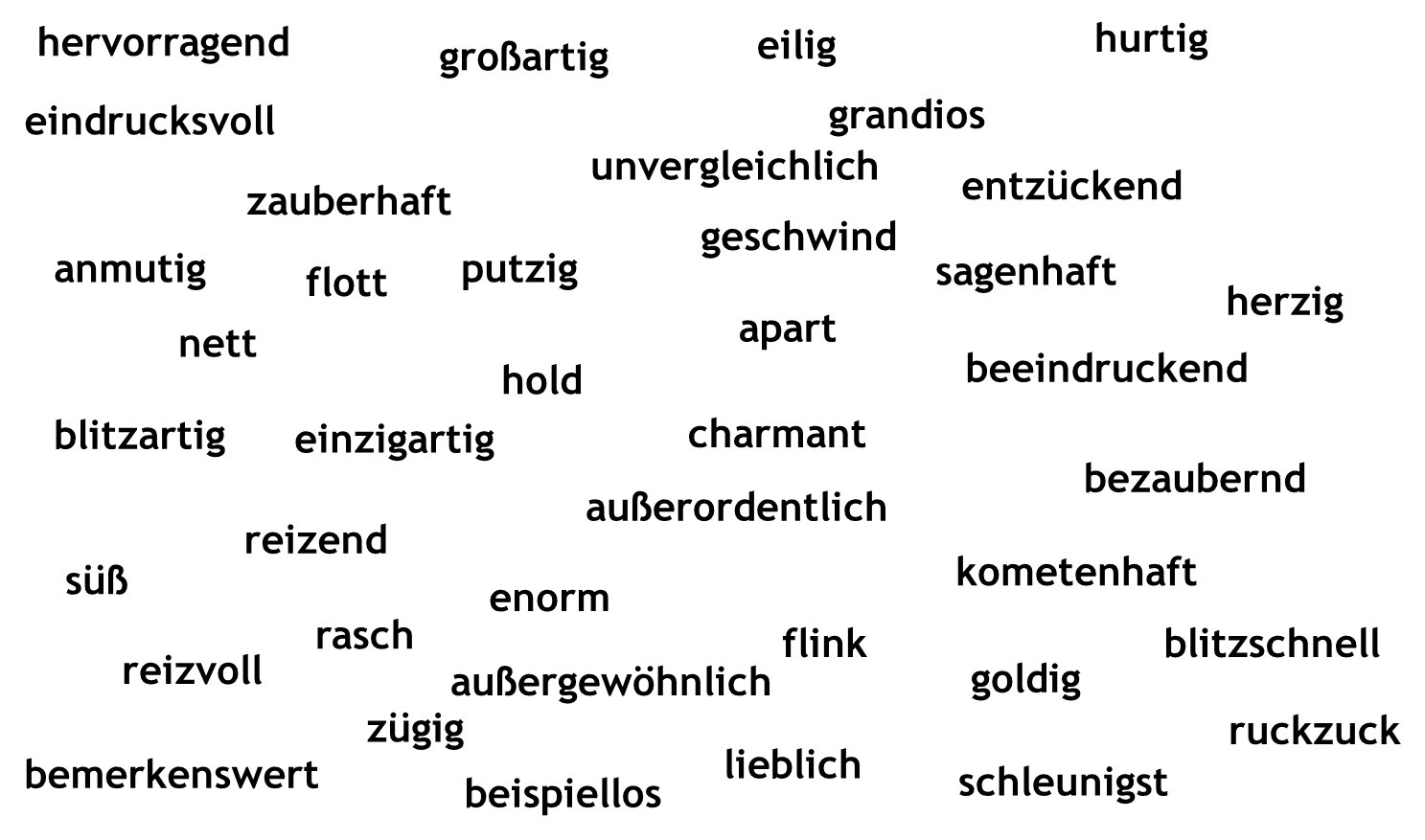 hurtig
hervorragend
eilig
großartig
grandios
eindrucksvoll
unvergleichlich
entzückend
zauberhaft
geschwind
anmutig
putzig
sagenhaft
flott
herzig
apart
nett
beeindruckend
hold
charmant
blitzartig
einzigartig
bezaubernd
außerordentlich
reizend
kometenhaft
süß
enorm
rasch
flink
blitzschnell
reizvoll
goldig
außergewöhnlich
zügig
ruckzuck
lieblich
bemerkenswert
schleunigst
beispiellos
Vorherige Seite
Nächste Seite
C:\Users\Master\OneDrive\A - Übungsdateien\Leseübungs-Sammelsurium\Synonyme 3.pptx - Seite 5
Synonyme finden
Bitte auf die passenden Wörter klicken, dabei Anzahl beachten!
6
toll - 13 Lösungen
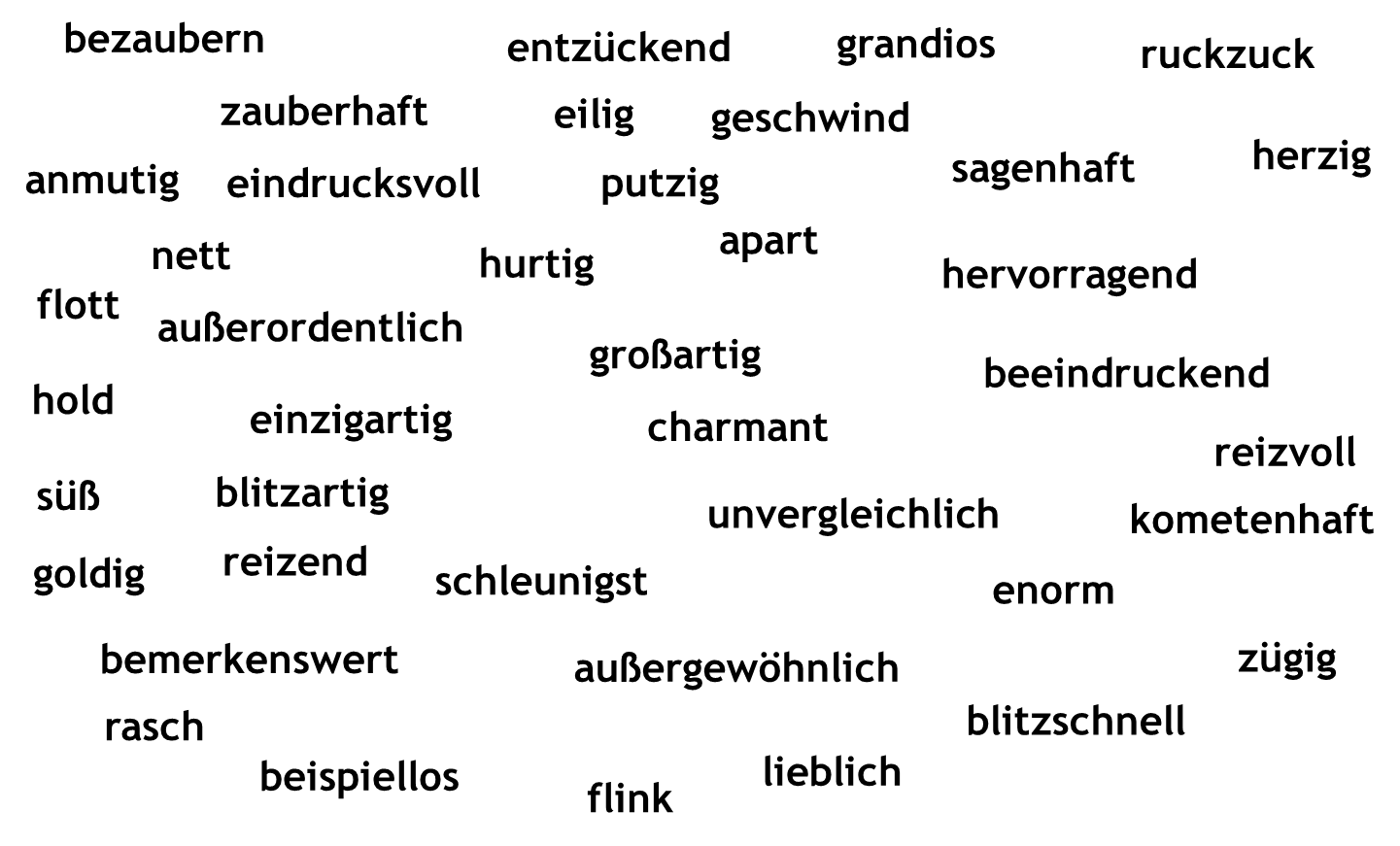 bezaubern
grandios
entzückend
ruckzuck
zauberhaft
eilig
geschwind
herzig
sagenhaft
anmutig
putzig
eindrucksvoll
apart
nett
hurtig
hervorragend
flott
außerordentlich
großartig
beeindruckend
hold
einzigartig
charmant
reizvoll
blitzartig
süß
unvergleichlich
kometenhaft
reizend
goldig
schleunigst
enorm
zügig
bemerkenswert
außergewöhnlich
blitzschnell
rasch
lieblich
beispiellos
flink
Vorherige Seite
Nächste Seite
C:\Users\Master\OneDrive\A - Übungsdateien\Leseübungs-Sammelsurium\Synonyme 3.pptx - Seite 6
Synonyme finden
Bitte auf die passenden Wörter klicken, dabei Anzahl beachten!
7
schnell – 12 Lösungen
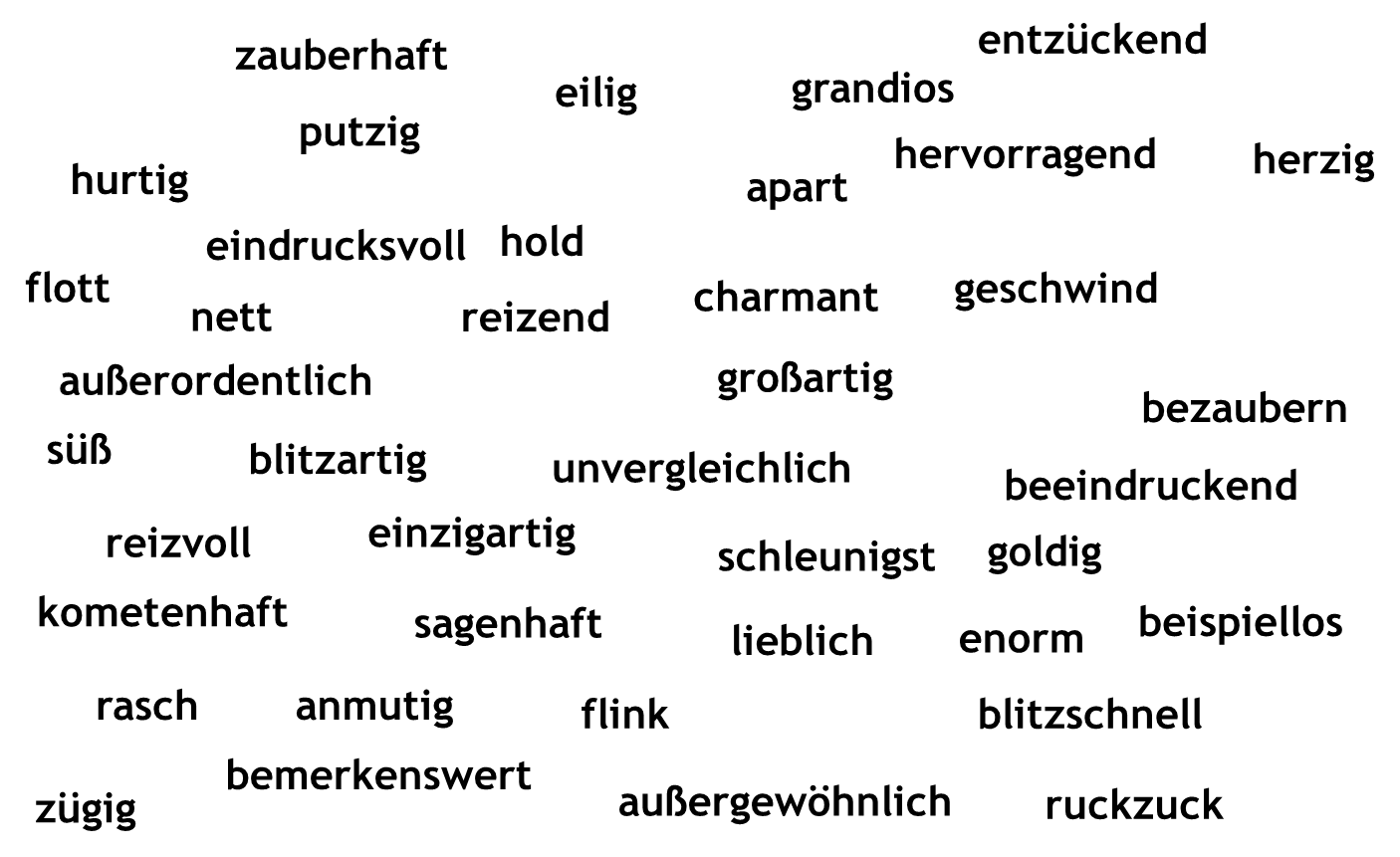 entzückend
zauberhaft
grandios
eilig
putzig
hervorragend
herzig
hurtig
apart
hold
eindrucksvoll
flott
geschwind
charmant
nett
reizend
großartig
außerordentlich
bezaubern
süß
blitzartig
unvergleichlich
beeindruckend
einzigartig
reizvoll
goldig
schleunigst
kometenhaft
beispiellos
sagenhaft
enorm
lieblich
rasch
anmutig
flink
blitzschnell
bemerkenswert
außergewöhnlich
ruckzuck
zügig
Vorherige Seite
Nächste Seite
C:\Users\Master\OneDrive\A - Übungsdateien\Leseübungs-Sammelsurium\Synonyme 3.pptx - Seite 7
8
Üben macht gescheit!
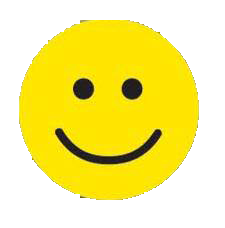 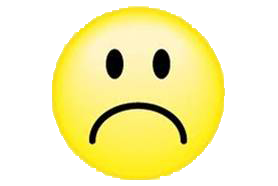 Hurra, wieder ein Stück weiter!
Vorherige Seite
C:\Users\Master\OneDrive\A - Übungsdateien\Leseübungs-Sammelsurium\Synonyme 3.pptx - Seite 8